ONE IT FREE TEMPLATE #22
https://wonjc.tistory.com
Hope is necessary in every condition.
Believe you can, then you will
Believe
Even miracles take a little time
Time
Always let your conscience be your guide
Conscience
If you keep on believing the dreams that you wish will come true
Dreams
The secret of getting ahead is getting started. The secret of getting started is breaking your complex overwhelming tasks into small manageable tasks, and then starting on the first one.
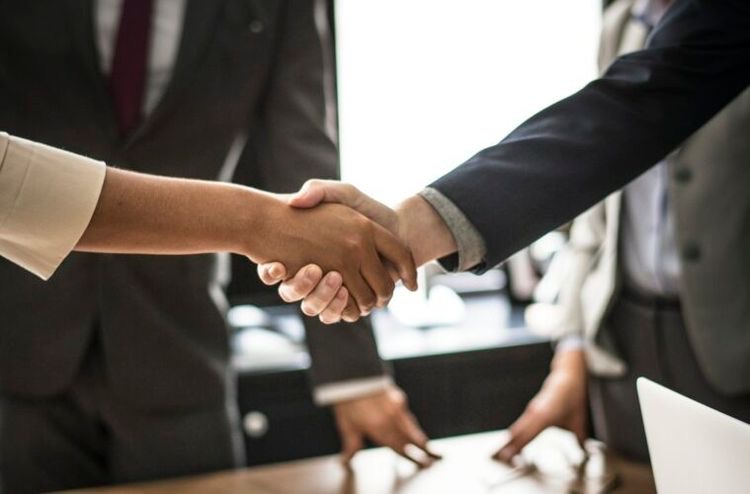 It’s up to you how far you will go.
Some things start out big, and some things start out small, very small. But sometimes the smallest things can make the biggest changes of all.
Day 02
Day 03
Day 04
Day 01
Olive trees have long 
represented wealth, 
abundance, power 
and peace.
Grow olive trees!
Olive trees are evergreen
 and can grow to 25-30 
feet tall
Some experts believe that
 more space between trees 
about 16-20 feet will yield 
better fruit production
Every morning this happens
Every morning in Africa, a gazelle wakes up, it knows it must outrun the fastest lion or it will be killed. every morning in Africa a lion wakes up, it knows it must run faster than the slowest gazelle or it will starve to death. It doesn’t matter whether you are the lion or gazelle when the sun comes up, you’d better be running.
TIME LINES
2.
Time
1.
Believe
Even miracles take a little time
Believe you can, then you will
Hope is necessary in every condition.
I have found it advisable not to give too much heed to what people say when I am trying to accomplish something of consequence. Invariably they proclaim it can’t be done. I deem that the very best time to make the effort.
3.
Conscience
4.
Dreams
If you keep on believing the dreams that you wish will come true
Always let your conscience be your guide
Believe you can, then you will
TIME LINES
Believe
1
2
The secret of getting ahead is getting started. The secret of getting started is breaking your complex overwhelming tasks into small manageable tasks, and then starting on the first one.
Time
Even miracles take a little time
If you keep on believing the dreams that you wish will come true
Dreams
I have found it advisable not to give too much heed to what people say when I am trying to accomplish something of consequence. Invariably they proclaim it can’t be done. I deem that the very best time to make the effort.
4
3
Conscience
Always let your conscience be your guide
Being to use the two most powerful words, I am, to your advantage, how about. I am receiving every good thing. I am happy. I am abundant. I am healthy. I am loved. I am always on time. I am eternal youth. I am filled with energy every single day.
When you truly want something and go after it without limiting yourself with disbelief, the universe will make it happen.
THANK YOU 